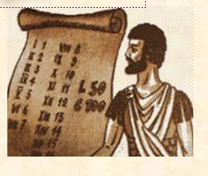 Тема занятия
Перевод чисел в другую систему счисления
ПЕРЕВОД ЧИСЕЛ В ДЕСЯТИЧНУЮ СИСТЕМУ СЧИСЛЕНИЯ
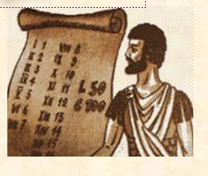 Таблица перевода чисел
Правило перевода чисел в десятичную систему счисления
Все вычисления выполняются в новой системе счисления. Алгоритм перевода сводится к следующим правилам:
записать переводимое число в виде полинома в старой системе счисления (P);
в полученном полиноме заменить основание P и все коэффициенты числами в новой системе счисления;
выполнить арифметические операции в новой системе счисления.
ПЕРЕВОД ЧИСЕЛ ИЗ ДЕСЯТИЧНОЙ В ДВОИЧНУЮ, ВОСЬМЕРИЧНУЮ И ШЕСТНАДЦАТЕРИЧНУЮ СИСТЕМЫ СЧИСЛЕНИЯ
1. Последовательно выполнять деление исходного целого десятичного числа и получаемых целых частных на основание системы перевода (2, 8 или 16) до тех пор, пока не получится частное, меньше делителя. 
	2. Записать полученные остатки в обратной последовательности.
Результат:  5710=1110012
Перевод правильной дроби из одной системы счисления в другую

Для перевода правильных дробей из одной системы счисления в другую необходимо исходную дробь помножить на основание новой системы счисления. Целая часть произведения является цифрой самого старшего разряда числа в новой системе счисления. Дробную часть вновь умножаем на новое основание. Целая часть этого произведения будет следующим более младшим разрядом этого числа и т. д. производится последовательное перемножение. Ограничением числа перемножений является достижение заданной точности представления числа в новой системе счисления или равенство нулю дробной части очередного произведения. 
Пример:
Эта двоичная дробь периодическая, поэтому процесс перевода следует завершить при достижении требуемой точности. Таким образом, 0,310 = (0,010011001 …)2.
Для перевода целого двоичного числа в 16-ричное необходимо разбить его на группы по 4 цифры (тетрады) начиная справа и если в последней будет меньше 4-х цифр, то дополнить их нулями. Для перевода из 16-ричн.  в двоичную необходимо преобразовать каждую цифру 16-ричн. числа в двоичную тетраду. 

Например AB16 = 1010 (А2) и 1011 (В2) = 101010112
	
Для перевода из 8-ричн.  в двоичную необходимо преобразовать каждую цифру 8-ричн. числа в двоичную триаду. 
	
Например: 478 =  100 (42) и 111 (72) = 1001112
Викторина
Переведите в десятичную систему счисления
11012
12
13
14
11
Следующее задание
Переведите в десятичную систему счисления
168
12
13
14
11
Молодец!
 В твоей копилке
Следующее задание
Переведите в десятичную систему счисления
С16
12
13
14
11
Молодец!
 В твоей копилке
Переходим к следующему заданию
Молодец!
 В твоей копилке
Ответьте на вопрос.
Перевод чисел из восьмеричной системы счисления в двоичную систему выполняется путем замены цифр в разрядах этих систем трёхразрядным двоичным соответствующим числом в восьмеричной системе,             называемым
триадой
тетрадой
Кроссворд
А
Л
Ф
А
В
И
Т
1.
О
С
Н
О
В
А
Н
И
Е
2.
Б
А
З
И
С
3.
1.
Множество используемых цифр
2.
Размер алфавита, число цифр
3.
Вес разрядов
Определить основание чисел
2
147
8
8
2
А7
16
16
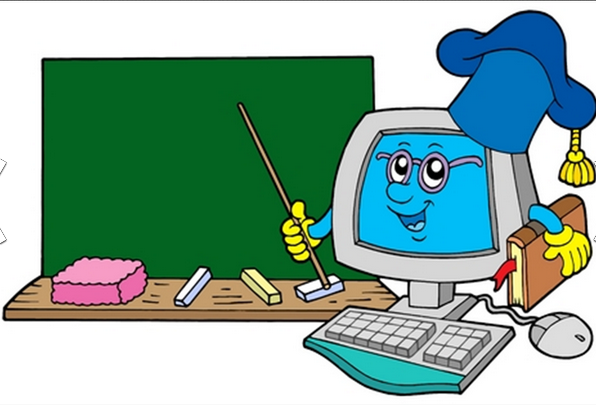 СПАСИБО
 ЗА 
ВНИМАНИЕ